1
תוכנה 1
תרגול מספר 10: 
מחלקות מקוננות Nested ClassesStatic vs. Dynamic Binding
בית הספר למדעי המחשב
אוניברסיטת תל אביב
1
2
Nested classes
class Outer {
    static class NestedButNotInner {
        ...
    }
    class Inner {
        ...
    }
}
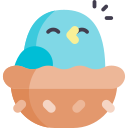 מחלקה מקוננת Nested Class))
מחלקה מקוננת היא מחלקה המוגדרת בתוך מחלקה אחרת.
 סוגים:
סטטית (static member)
לא סטטית (non-static member)
מקומית (local)
אנונימית (anonymous)

מחלקה סטטית – לא קשורה ל-instance של המחלק העוטפת.
לא סטטיות – כן קשורות לinstance של המחלקה העוטפת.
מחלקות פנימיות (inner)
3
4
בשביל מה זה טוב ?
קיבוץ לוגי
אם משתמשים בטיפוס מסוים רק בהקשר של טיפוס אחר, נטמיע את הטיפוס כדי לשמר את הקשר הלוגי.
הכמסה מוגברת
על ידי הטמעת טיפוס אחד באחר אנו חושפים את המידע הפרטי רק לטיפוס המוטמע ולא לכולם.
קריאות
מיקום הגדרת טיפוס בסמוך למקום השימוש בו.
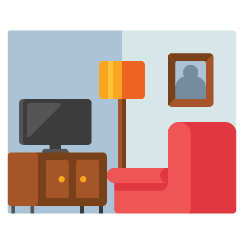 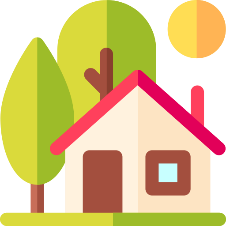 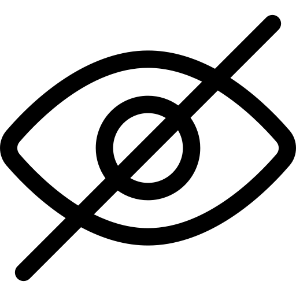 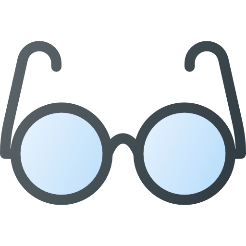 5
מחלקות מקוננות - תכונות משותפות
למחלקה מקוננת יש גישה לשדות הפרטיים של המחלקה העוטפת ולהיפך	
הנראות של המחלקה היא עבור "צד שלישי"
אלו הן מחלקות (כמעט) רגילות לכל דבר ועניין
יכולות להיות אבסטרקטיות, לממש מנשקים, לרשת ממחלקות אחרות וכדומה
6
Static Member Class
מחלקה רגילה ש"במקרה" מוגדרת בתוך מחלקה אחרת
החוקים החלים על איברים סטטיים אחרים חלים גם על מחלקות סטטיות
גישה לשדות / פונקציות סטטיים בלבד
גישה לאיברים לא סטטיים רק בעזרת הפניה לאובייקט
גישה לטיפוס בעזרת שם המחלקה העוטפת
OuterClass.StaticNestedClass
יצירת אובייקט
OuterClass.StaticNestedClass nested = 
			   new OuterClass.StaticNestedClass();
Type
7
Non-static Member Class
כל מופע של המחלקה הפנימית משויך למופע של המחלקה החיצונית





השיוך מבוצע בזמן יצירת האובייקט ואינו ניתן לשינוי
באובייקט הפנימי קיימת הפניה לאובייקט החיצוני (qualified this)
מופע של המחלקה החיצונית
מופע של המחלקה הפנימית
8
House Example
public class House {
	private String address;

  	public class Room {
	    // implicit reference to a House
	    private double width;
	    private double height;

	    public String toString(){
	        return "Room inside: " + address;
	    }
	}
}
גישה למשתנה פרטי לא סטטי
9
Inner Classes
public class House {
	private String address;
 	private double  height;
  	public class Room {
	    	private double height;
		// implicit reference to a House
	    	public String toString(){
			return  "Room height: " + height 
			+ " House height: " + House.this.height;
       	}
	}
}
Height of Room
Same as this.height
Shadowing
Height of House
10
Inner Classes
public class House {
private String address;
private List<Room> rooms;

public House(String  add){
	address = add;
	rooms = new ArrayList<Room>();
{

public void addRoom(double width, double height){
	Room room = new Room(width,height);
	rooms.add(room);
{

public Room getRoom(int i){
   return rooms.get(i);
{
…
בנאי
פונקציית מופע
Create new Room
פונקציית get
11
Inner Classes
public static void main(String [] args) {

		House house = new House("Hashlom 6");
  	house.addRoom(1.5,3.8); 

  	Room r = house.getRoom(0);

		Room room1 = new House("Hashalom 7").new Room(1.5,3.8);

  	Room room = new Room(1.5,3.8);
  
  {
Compilation error
12
Inner Classes: static vs non-static
public class Parent {

	public static class Nested{
		public Nested() {
			System.out.println("Nested constructed");
		}					
	}		
	public class Inner{
		public Inner() {
			System.out.println("Inner constructed");
		}		
	}	
	public static void main(String[] args)  {
		Nested nested = new Nested();
	    	Inner inner = new Parent().new Inner();  
	}
{
Construct nested  static class
Construct nested class
13
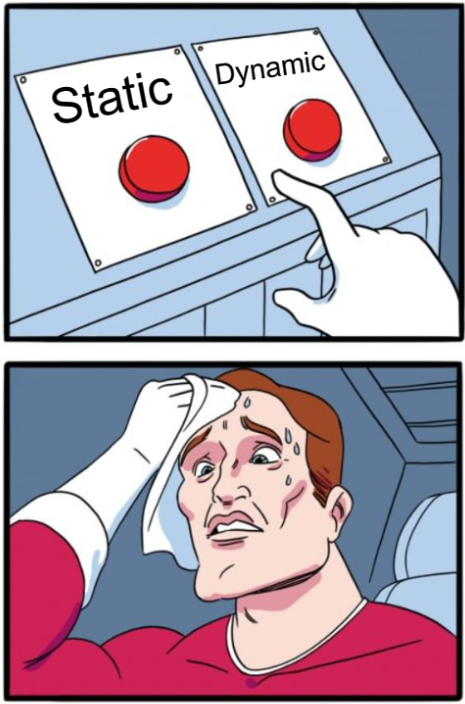 Static vs. Dynamic Binding
13
14
Static versus Dynamic Binding
public class Account {
	public String getName(){...};
	public void deposit(int amount) {...}; 
}

public class SavingsAccount extends Account {	
	public void deposit(int amount) {...};
}

 
Account obj = new Account();
obj.getName();  	
obj.deposit(…);
	
Account obj = new SavingsAccount();
obj.getName();  	
obj.deposit(…);
Account
Account
Account
Which version is called ?
SavingsAccount
15
Binding in Java
Binding is the process by which references are bound to specific classes. 
Used to resolve which methods and variables are used at run time.
There are two kind of bindings: static binding and dynamic binding.
16
Binding in Java
Static Binding (Early Binding)
The compiler can resolve the binding at compile time.  (As in the previous example)
Dynamic Binding (Late Binding)
The compiler is not able to resolve the call and the binding is done at runtime only.
Dynamic dispatch
17
Static Binding
public class Shape {
      public static void foo(){…}
}

public class BindingTest {
      public static void main(String args[]) {
          Shape.foo();    
    	   
    }
}
code
Heap
Stack
18
Static Binding
public class Shape {
700:  public static void foo(){…}
}

public class BindingTest {
      public static void main(String args[]) {
          Shape.foo();
          jumpTo(700)
    }
}
code
Heap
Stack
19
Dynamic Binding
public class Shape {
      public void foo(){…}
}

public class Circle extends Shape {
      public void foo(){…}
}

public class BindingTest {
      public static void main(String args[]) {
          Shape c = new Circle();
          c.foo();
          

          
    }
}
Circle
c
code
Heap
Stack
20
Dynamic Binding
public class Shape {
      public void foo(){…}
}

public class Circle extends Shape {
      public void foo(){…}
}

public class BindingTest {
      public static void main(String args[]) {
          Shape c = new Circle();
          c.foo();
          x = Circle.foo
          jumpTo(x)
                
    }
}
Circle
foo
c
code
Heap
Stack
21
Static binding (or early binding)
Static binding: bind at compilation time
Performed if the compiler can resolve the binding at compile time
Applied for
Static methods
Private methods
Final methods
Fields
אי אפשר לדרוס
22
Static binding example – Static methods
public class A {
	public static void m() {
		System.out.println("A");
	} 
}

public class B extends A {
	public static void m() {
		System.out.println("B");
	} 
}

public class StaticBindingTest {
	public static void main(String args[]) {
		A.m();
		B.m();

		A a = new A();
		A b = new B();
		a.m();
		b.m();
	}
}
Output:
	AB
A
A
23
Static binding example - Fields
public class A {
	public String someString = "member of A"; 
}

public class B extends A {
	 public String someString = "member of B";
}

public class StaticBindingTest {
	public static void main(String args[]) {

	   A a = new A();
	   A b = new B();
	   B c = new B();

	   System.out.println(a.someString);
	   System.out.println(b.someString);
	   System.out.println(c.someString);
	}
}
Output:
	member of A	member of A	member of B
24
Dynamic Binding
void func(Account obj) { 
		obj.deposit();
	}
What should the compiler do here? 	
The compiler doesn’t know which concrete object type is referenced by obj
The method to be called can only be known at run time (because of polymorphism and method overriding)
Run-time binding
25
Dynamic Binding
public class DynamicBindingTest {
    public static void main(String args[]) {
         Vehicle vehicle = new Car();	
			//The reference type is Vehicle but run-time object is Car
         vehicle.start();      	 	
			//Car's start called because start() is overridden method
    }
}
class Vehicle {
     public void start() {
         System.out.println("Inside start method of Vehicle");
    }
}
class Car extends Vehicle {
     @Override
    public void start() {
        System.out.println("Inside start method of Car");
     }
}
Output: “Inside start method of Car”
26
difference between static and dynamic binding
Static binding happens at compile-time
dynamic binding happens at runtime.

Binding of private, static and final methods always happen at compile time since these methods cannot be overridden
Binding of overridden methods happen at runtime.

Java uses static binding for overloaded methods and dynamic binding for overridden methods.
27
שאלה מבחינה (2021 ב', מועד א')
public class Base {
	public int func{}{ return 2 + foo();}

	private int foo{}{ return 5 + moo();}

	public int moo{}{ return 1;}
}

public class Sub extends Base {
	public int goo{}{ return func() + foo();}

	private int foo{}{ return 3;}

	public int moo{}{ return 2;}
	
	public static void main(String args[]) {
	     Sub sub = new Sub();
	     System.out.println(sub.goo());	   
        }
}
2. no func in Sub
3. foo is private
1. no goo in Base
5. foo is private
4. moo is not private/static/final
2+5+2+3=12
מה יודפס בהרצת התכנית Sub?
הסוף...